Διάβρωση: η διαδικασία
Αποτέλεσμα: φθορά, ζημιά


Μελέτη:
Ποσοστό φθοράς
Ταχύτητα φθοράς
Συχνότητα φαινομένου
Προϊόντα φθοράς
Διάβρωση στα μέταλλα
Ποσοστό φθοράς
Ηλεκτροχημικές > Χημικές > Μηχανικές > Βιολογικές

Ταχύτητα
Μηχανικές > Χημικές > Ηλεκτροχημικές > Βιολογικές

Συχνότητα
Ηλεκτροχημικές > Μηχανικές > Χημικές > Βιολογικές
Μηχανισμός ηλεκτροχημικών δράσεων
Προστασία μέσω της γνώσης μηχανισμού
Ίδιος μηχανισμός 
Ηλεκτροχημικής διάβρωσης με βελονισμούς
+
Ομοιόμορφη διάβρωση 
(με προϊόντα διάβρωσης με τον αέρα)
γαλβανικό στοιχείο μεταξύ μετάλλου & διαβρωτικού περιβάλλοντος







Πόλοι: μέταλλο & περιβάλλον
Ηλεκτρολύτης: προϊόντα διάβρωσης
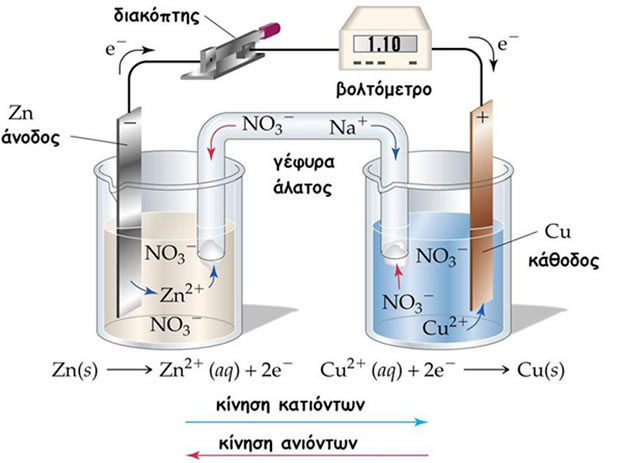 Άνοδο           αρνητικός πόλος

οξείδωση 

Κάθοδο             θετικός πόλος γαλβ/κου στοιχείου

αναγωγή
Δυναμικό διάβρωσης: το δυναμικό που δημιουργείται μεταξύ μετάλλου και διαβρωτικού περιβάλλοντος και ενισχύεται από διάφορους παράγοντες. 

Τιμές: 250-350 V (ιδανικές συνθήκες)
            320- 450 V (μη ιδανικές συνθήκες)
ενίσχυση του δυναμικού από τοπικά γαλ/κα στοιχεία
Μπορεί να είναι:
Μέταλλο «αγενέστερο» (ανοδικότερο) αυτού που μελετάται (π.χ. ακαθαρσία) (-πρόσμειξη, + μέταλλο)
Μη μεταλλικό στοιχείο ή ευγενέστερο (ομοίως με πριν)
Γεωμετρική αταξία δομής (- λόγω συσσώρευσης δυναμικών γραμμών Η.Π.)
Ενδόκοκκη αταξία
Μεταξύ 2 χημικά ιδίων οξειδίων με διαφορετική μικροδομή
Υγρασία ατμόσφαιρας: μετατροπή ηλεκτρολύτη-στερεό σε ηλεκτολύτη-διάλυμα
(διαλυτική δράση)
Έδαφος
Γλυκό ή θαλασσινό νερό
Καυσαέρια
Θερμά αέρια
Χημικά μέσα
Ραδιενέργεια
Κάθε μέταλλο διαφορετική προδιάθεση για διάβρωση. 

Εξαρτάται από την τιμή Δμοολ=-ΕοneF

Όσο μικρότερο το Δμοολ (μεγαλύτερη απόλυτη τιμή)       μεγαλύτερη προδιάθεση για διάβρωση
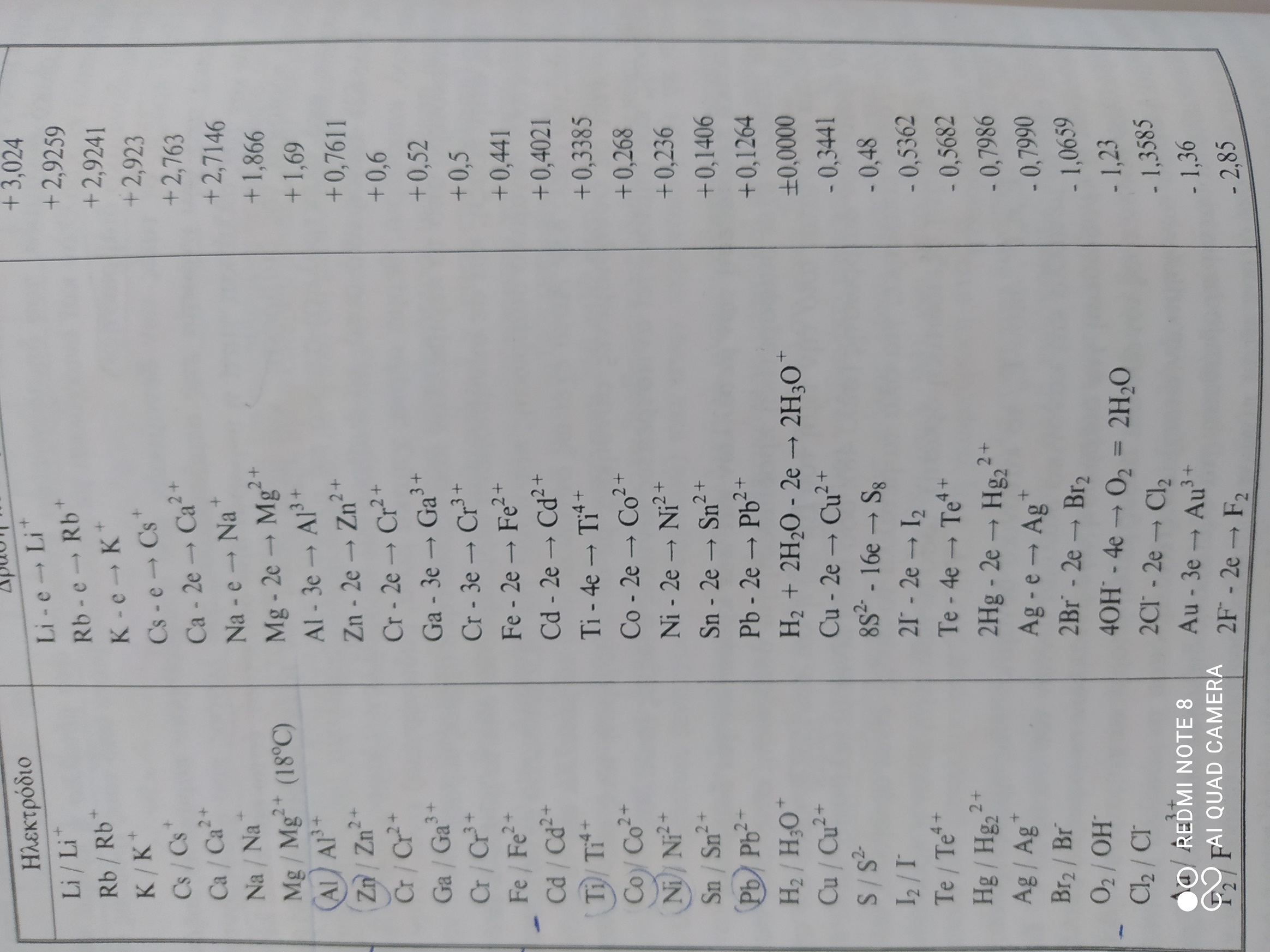 Στην  αντίστροφη αντίδραση αλλάζει το πρόσημο
Αρνητικός πόλος οποιουδήποτε γαλβανικού στοιχείου είναι το ηλεκτρόδιο με το υψηλότερο ηλεκτροχημικό δυναμικό
   (πχ (-):Fe/Fe2+, (+): O2/OH-)
Η ηλεκτροχημική σειρά των μετάλλων (βάση της οξειδωτικής δράσης)
    σειρά ελαττούμενης προδιάθεσης οξείδωσης
Πχ Li>Na, Zn>Fe, Fe> Cu
 (να μην συγχέεται με την ανθεκτικότητα στην οξείδωση)
Δείχνει την ελάττωση ευχέρειας διάλυσης των Me σε οξέα. 
     γαλβανικό στοιχείο προς παραγωγή Η2. 
 Μέταλλα με + δυναμικό, έχουν σαν αυθόρμητη αντίδραση την απόθεση. 
 Π.χ. ο Cu δεν αντιδρά με οξέα, αλλά σε ΗΝΟ3 ή π. Η2SO4, οξειδώνεται σε CuO, δια/ται στα οξέα
Προσοχή σε μη ιδανικές συνθήκες: 
 νόμος του Nernst
Ε=Εο –(RT/ nF) ln αCcαDd/αAaαBb 

Μπορεί να ανατραπεί ο πίνακας.

Άλλοι παράγοντες: ρύπανση, μεταβολή αγωγιμότητας διαβρωτικού υλικού, κ.ά.
Περιπτώσεις Διάβρωσης των Μετάλλων
Μέταλλα στην  ατμόσφαιρα 
Οφείλεται στην επίδραση κυρίως του Ο2, σε συνδυασμό με υγρασία και τις διαλυμένες σ’ αυτήν ουσίες, πάνω στα διάφορα μέταλλα. 
Εντονότερη διάβρωση των μετάλλων σε παραθαλάσσιες περιοχές (παρουσία αλάτων) ή με ατμοσφαιρική ρύπανση ( παρουσία CO2, SO2, H2S, ΝxΟy κλπ.).
Διάβρωση των μετάλλων στο έδαφος 
μέταλλα που έρχονται σε επαφή με το έδαφος. 
 
αφθονούν περιπλανώμενα ηλεκτρικά ρεύματα

που προκαλούν πραγματικές ηλεκτρολύσεις,
 
Οι μεταλλικές κατασκευές συμπεριφέρονται σαν ηλεκτρόδια και το νερό με τα διαλυμένα εντός αυτού άλατα σαν ηλεκτρολύτης.
Διάβρωση από διαλύματα (χημική διάβρωση). 

Χημική επίδραση, επί των μετάλλων, ουσιών που είναι διαλυμένες. 

π.χ. Ζn + H2SO4 → ZnSO4 + Η2
Παράγοντες που Επηρεάζουν τη Διάβρωση
Η δραστικότητα του μετάλλου 
 πιο μεγάλο το κανονικό δυναμικό αναγωγής ενός μετάλλου, τόσο λιγότερο δραστικό είναι, τόσο πιο δύσκολα οξειδώνεται και επομένως τόσο πιο πολύ αντέχει στη διάβρωση. 

Εξαιρέσεις: το Cr (Εο=-0,70V), ο Zn (Eo =-0,76V), το Ti (Εο = -0,89V) και το ΑΙ (Εο = -1,69 V) αντέχουν περισσότερο στη διάβρωση από τον Fe (Εο = -0,44V). Λόγω κάλυψης της επιφάνειας τους, από ένα αδιάλυτο και ελάχιστα δραστικό στρώμα οξειδίου, συνεκτικό και με καλή πρόσφυση στην επιφάνεια του μετάλλου, το οποίο εμποδίζει τη περαιτέρω σε βάθος οξείδωση των μετάλλων.
Οι συγκεντρώσεις οξειδωτικών ουσιών στο περιβάλλον του μετάλλου 
οξειδωτικές ουσίες στο περιβάλλον επιταχύνουν τη διάβρωση του. 

Η οξύτητα του περιβάλλοντος του μετάλλου 
Κατά την επαφή μετάλλου με διαλύματα, υπάρχει τάση του μετάλλου να διαβρωθεί αντικαθιστώντας τα ιόντα υδρογόνου του διαλύματος. 

Η αγωγιμότητα του διαβρωτικού περιβάλλοντος 
Μεγαλύτερη αγωγιμότητα του διαβρωτικού περιβάλλοντος, τόσο μεγαλύτερη είναι η διάβρωση (π.χ. θαλασσινό νερό)

Η ταχύτητα ροής του ρευστού (αέρας ή υγρό) που περιβάλλει το μέταλλο 
Η αύξηση της ταχύτητας του ρευστού που περιβάλλει ένα μέταλλο, τείνει να επιταχύνει τη διάβρωση του.
Η θερμοκρασία του μετάλλου 
Είναι γνωστό ότι οι χημικές αντιδράσεις επιταχύνονται με την αύξηση της θερμοκρασίας, ομοίως και με την διάβρωση.

Η δημιουργία παθητικών στρωμάτων στην επιφάνεια του μετάλλου 
Παθητικά στρώματα, τα οποία είναι είτε αδιαπέραστα και αδρανή, οπότε εμποδίζουν τη διάβρωση να προχωρήσει, είτε διαπερατά, οπότε η διάβρωση συνεχίζεται. 

Η ανομοιογένεια της επιφάνειας του υλικού 
Ακαθαρσίες, ρύπανση στην επιφάνεια του υλικού επιφανειακές ανωμαλίες (προεξοχές). 

Η ύπαρξη μηχανικών τάσεων 

Η ύπαρξη τριεπιφανειών
Αντιδιαβρωτική Προστασία
Χρήση μετάλλων υψηλής καθαρότητας 
Αποφυγή δημιουργίας γαλβανικών στοιχείων διάβρωσης μέσα στο μεταλλικό σώμα εξαιτίας της διαφοράς στα δυναμικά αναγωγής μεταξύ του καθαρού μετάλλου και των διαφόρων προσμίξεων. 

Λείανση των επιφανειών 
Αποφεύγεται η δημιουργία ανοδικών και καθοδικών περιοχών μέσα στο ίδιο το μέταλλο.
Θερμική κατεργασία των μετάλλων 
Άρση των κατάλοιπων τάσεων (στρέβλωση κρυσταλλικού πλέγματος) που προήλθαν από μηχανική καταπόνηση. 

Αποφυγή επαφής μετάλλων με μεγάλη διαφορά στο δυναμικό αναγωγής
Επιφανειακές κατεργασίες των μετάλλων 
Κατεργασία με ειδικές ουσίες (π.χ. φωσφορικά ή χρωμικά διαλύματα), προς σχηματισμό στην επιφάνεια του προστατευτικά επιστρώματα, αποτελούμενα από οξείδια ή από αδιάλυτα άλατα. 

Παθητικοποιητές 
Ανόργανες ή οργανικές ουσίες, που προκαλούν, με διάφορες αντιδράσεις, παθητικοποίηση της επιφάνειας του μετάλλου, που πρόκειται να προστατευθεί. Για παράδειγμα η προστασία των σωληνώσεων χάλυβα για την κυκλοφορία του νερού ψύξης στις χημικές εγκαταστάσεις γίνεται με την προσθήκη στο νερό μικρής ποσότητας χρωμιούχου νατρίου (0,003% κ.β.), το οποίο προκαλεί την εσωτερική παθητικοποίηση των σωληνώσεων. 

Θυσιαζόμενα ηλεκτρόδια 
Η σύνδεση της κατασκευής με κάποιο δραστικότερο μέταλλο. Με τον τρόπο αυτό δημιουργείται ένα γαλβανικό στοιχείο, στο οποίο διαβρώνεται το δραστικότερο (θυσιαζόμενο) μέταλλο στη θέση του υπό προστασία μετάλλου. 

Καθοδική προστασία 
Η υπό προστασία κατασκευή συνδέεται με τον αρνητικό πόλο μιας πηγής συνεχούς ρεύματος κατάλληλης τάσης και γίνεται καθοδική, σε σχέση με κατάλληλα ηλεκτρόδια (άνοδοι), που συνδέονται με τον θετικό πόλο της πηγής και τοποθετούνται στο έδαφος κοντά σ’ αυτή (σχήμα). Με τη συνδεσμολογία εξουδετερώνεται το δυναμικό διάβρωσης. Ακριβή διαδικασία.
Μεταλλικές Επικαλύψεις 
Η επικάλυψη με δραστικότερο μέταλλο που αυτοπροστατεύεται παθητικά π.χ. επιψευδαργύρωση σιδήρου (γαλβανισμός), ακόμη και εάν φθαρεί εξακολουθεί να παρέχει προστασία, γιατί δημιουργείται γαλβανικό στοιχείο Zn/Fe, όπου ο δραστικότερος Ζη θυσιάζεται προς όφελος του Fe. 
Μη μεταλλικές επικαλύψεις 
Το μέταλλο, που πρόκειται να προστατευθεί από τη διάβρωση, επικαλύπτεται με μη μεταλλικά υλικά (π.χ. βερνίκια, σμάλτα, γυαλιά, πλαστικά κ.λ.π.), τα οποία είναι ανθεκτικά στο διαβρωτικό περιβάλλον.
Προϊόντα διάβρωσης
Χάλυβας
FeO: άχρωμο, διαφανές ή μαύρο
Fe3O4: μαύρο ή κοκκινόμαυρο
Fe2O3:κοκκινόμαυρο ή μαύρο
Fe(OH)2: πράσινο ή άσπρο
Fe(OH)3: Καστανέρυθρο
FeOOH: Καστανέρυθρο
 αδιάλυτα στο Η2Ο
Χρώμα ανάλογα από μέγεθος κόκκου (άρα ταχύτητα σχηματισμού)
Π.χ. στην ακρόπολη βρέθηκαν, όλα τα προϊόντα διάβρωσης πλην FeO (ασταθές, μετατροπή σε Fe3O4).
Σε περιβάλλον με ρύπους (όξινη βροχή και θαλασσινό νερό):
Fe2(SO4)3: κίτρινος
Fe(NO3)3: πράσινος
FeCl3:κυανοπράσινος
Χρωματίζουν π.χ. τα μάρμαρα που βρίσκονται.
Ανοξείδωτος χάλυβας
 Επίσης διαβρώνεται, βραδύτερα, λόγω Cr και Ni (τον παθητικοποιούν)
Σχηματίζονται CrxOy και NiO (επιβραδύνουν την οξείδωση). 
Παρουσία Cl-         ψαθυρή θραύση
     δεν χρησιμοποιείται στην Ελλάδα λόγω ύπαρξης  NaCl παντού
Χαλκός
 Cu2O: κόκκινο
CuO: μαύρο
CuCO3.Cu(OH)2: πράσινο
2CuCO3.Cu(OH)2:  γαλάζιο
Cu(OH)2: γαλάζιο
Cu(OH): κίτρινο
Cu4O: μαύρο
Cu2O.H2O: κόκκινο
Σε όξινη βροχή
 CuSO4: γκρί
CuSO4.5H2O: γαλάζιο
Cu(NO3)2: μπλέ
Cu(NO3)2.H2O: γαλάζιο
CuCl2: κίτρινο
Cu(NO3)2.3Cu(OH)2: πράσινο
CuCl: γκρί
CuC2O4.0,5H2O: μαύρο
Ίδια φαινόμενα με τον Fe, ίδια προβλήματα, ίδια αντιμετώπιση.
Ψευδάργυρος:
χρησιμοποιούνταν από τα αρχαία χρόνια στα αγάλματα και σε γαλβανισμένες σκαλωσιές
 Αντέχει στην διάβρωση λόγω του σχηματισμού του παθητικού ZnO.
Αν υπάρχει SOx αποπαθητικοποιείται
      ZnSO4 (ευδιάλυτος).
Κασσίτερος
 Χρησιμοποιείται σε κράμα με χαλκό (μπρούτζος) για την κατασκευή αγαλμάτων.
Τα προϊόντα διάβρωσης:
SnO: μαύρο
SnOx.H2O: άσπρο
SnSO4: άσπρο
SnSO4.2H2Ο: άσπρο
Ορείχαλκος, Μπρούτζος:
 κράματα χαλκού-ψευδαργύρου, χαλκού-κασσιτέρου
Διαβρώνονται ταχύτερο από τον χαλκό
Μόλυβος
Χρησιμοποιούνται ως περίβλημα του χάλυβα
Εξουδετερώνει τις μηχανικές τάσεις από διόγκωση, εμποδίζοντας την ρηγμάτωση.
Αντέχει την διάβρωση, παθητικοποιούνται από το οξείδια:
PbO: κίτρινο
Pb3O4: κόκκινο (το μίνιο)
Pb2O3: κίτρινο
PbO2: καφέ
Η όξινη βροχή διαλύει τα οξείδια σχηματίζοντας το ευδιάλυτο άλας (Pb(NO3)2).
   για αυτό δεν χρησιμοποιείται στην ακρόπολη
Τιτάνιο
Αντέχει περισσότερο από όλα τα μέταλλα στην διάβρωση (TiO-TiO2-Ti2O3, με επαφή με αέρα)
Σε έντονο περιβάλλον η αντοχή αυξάνει (πάχος TiO2)
TiO2 έντονος ημιαγωγός, εμποδίζοντας e
Βιολογική διάβρωση
Μικροοργανισμοί, παράγουν:
Αποπαθητικοποιητικά ιόντα
ή ουσίες καταλύτες ηλεκτροχημικών αντιδράσεων 
Ή άλλες όξινες ενώσεις
Κυρίως θειοοξειδωτικά ή θειοαναγωγικά βακτήρια
Τα θειοοξειδωτικά (προϊόν θειικό οξύ)
S8(s) + 12O2(g) +16H2O(l)  -e (βακτήρια)  8 H3O+HSO4-(sol)
 μειώνουν το pH (1 έως 4)

Τα θειοαναγωγικά (συχνότερα φθορά, προϊόντα θειώδη ή θειούχα) 
ΗSΟ4-(sol) + H3O+(sol)  +e (βακτήρια)  HSO3-(sol)+H2O(l)
ΗSΟ4-(sol) + 9H3O+(sol)  +e (βακτήρια)  H2S(g)+13H2O(l)
Σε pH=7, τα e της αναγωγής από οξείδωση οργανικού υλικου ή Η
Πιο γνωστό γένος De sulfovibrio (pH=5-9, μεγάλο Δθ)
(άνοδος) 4Fe(s) -8e(βακτήρια)          4 Fe2+ (sol)
(κάθ.) 4Fe 2+(sol) +Η2Ο(l)+ HSO3- +8e(βακτήρια)             
           4 Fe3O4(sol) + FeS(s) + OH-(sol) +H2(g)
Tot: 4Fe(s) +Η2Ο(l)+ HSO3-         Fe3O4(sol) + FeS(s) + OH-(sol) +H2(g)
Ή  4Fe(s)       -e (βακτ.)          4Fe2+ (sol) (άνοδος)
4 Fe2+(sol) +S2-(sol) +6OH-(sol)+e (βακτ.)  FeS(s) +3Fe(OH)2(s) (καθ.)
Tot: 4Fe(s) +S2-(sol) +6OH-(sol)                   FeS(s) +3Fe(OH)2(s)  
Αναγωγικά  και σε ουδέτερο pH και απουσία Ο2.
Αντίδραση: αργή
Δημιουργούν συνθήκες αναγωγής υδρογόνου
 Ιζήματα θειούχων ενώσεων: έντονη διάβρωση παρουσία Ο2.